Outils de Recherche Opérationnelle en Génie - MTH 8414
Métaheuristiques
Introduction
Recuit Simulé
Recherche avec Tabou
Algorithmes Génétiques
Louis-Martin Rousseau
Bureau : A520.21 Tel.: #4569
louis-martin.rousseau@polymtl.ca
Optimisation combinatoire
Problèmes difficiles à résoudre de manière exacte
exemple : Transport, Horaire, Inventaire, etc.



Méthodes Exacte  (BnB, CP)
coûteuses en termes de temps de calcul



Autres options
méthodes de résolution approximatives (heuristiques)
2
Heuristiques
But
Approximate aussi près que possible de l’optimum d’un problème en un temps raisonnable

2 types
méthodes constructives
exemple : méthode du plus proche voisin pour le PVC
très rapide
qualité des solutions laisse à désirer
3
Espace de solutions et voisinage
Définir l’espace des solutions X dans lequel s’effectuera la recherche. 

	Exemples :
PVC → ensemble de toutes les tournées
Horaire de travail→ ensemble de toutes les horaires possibles

2.	Définir les transformations locales permettant de modifier la solution courante x pour en obtenir une autre différente x’.

x’ : 		solution voisine de x
N(x) :     	 -  ensemble de tous les voisins de x obtenus suite à l’application d’une de ces transformations
			-  voisinage de x
			-  c’est un sous-ensemble de X
4
Heuristiques
2 types (suite)
méthodes de recherche locale

X : ensemble des solutions









passage d’une solution x  X à une solution x’  N(x)
			F(x’) = min F(x’’), x’’  N(x)
N(x) : ensemble de tous les 
          voisins de x
x’ : solution voisine de x
x0
x1
x2
x3
x4
N(x0)
N(x1)
x5
N(x2)
N(x3)
N(x4)
x
x’
5
Heuristiques
2 types (suite)
méthodes de recherche locale
exemple : méthode d’échange 2-opt pour le PVC
retirer 2 arêtes (i, k) et (j, l) et les remplacer par les arêtes (i, i) et (k, l)








plus puissantes que les méthodes constructives
plus coûteuses en termes de ressources de calcul
i
j
i
j
l
k
l
k
6
Heuristiques
Carence des méthodes de recherche locale 
incapables de progresser au-delà du premier optimum local rencontré

		Problème de minimisation
coût
solution initiale
minimum local
minimum global
7
Métaheuristiques
Heuristiques qui permettent de surmonter l’obstacle de l’optimalité locale
Métaheuristiques
Métaheuristiques simples
Métaheuristiques de population
Métaheuristiques
constructives
Métaheuristiques
amélioratives
Métaheuristiques
constructives
Métaheuristiques
amélioratives
GRASP
recuit simulé
recherche avec tabous
recherche à voisinages 
      variables
algorithmes 
  génétiques
colonies de 
  fourmis
8
Outils de Recherche Opérationnelle en Génie - MTH 8414
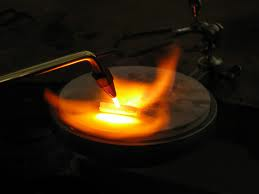 Métaheuristiques
Introduction
Recuit Simulé
Recherche avec Tabou
Algorithmes Génétiques
Louis-Martin Rousseau
Bureau : A520.21 Tel.: #4569
louis-martin.rousseau@polymtl.ca
Recuit simulé (RS)
Metropolis et al. (1953)
Phénomènes de recuit thermodynamique
Schéma de refroidissement
Température (T)
Itérations
10
Recuit simulé
Pour un palier donné, la probabilité d’accepter un nouvel état est donnée par




	où 	E	augmentation d’énergie
		T	température
		k	constante
		
Si E  0, le nouvel état du système est accepté 
Si E > 0, le nouvel état est accepté avec probabilité p(E)
11
Recuit simulé
Analogies entre la simulation thermodynamique et l’optimisation combinatoire
12
Recuit simulé
Algorithme de RS

Solution initiale x de coût F(x) 
Tirer x’ au hasard dans N(x)
Si F(x’)  F(x), accepter x’ comme nouvelle solution initiale et retourner à l’étape 1.
Sinon, accepter x’ avec probabilité p(x’)



Tirer au hasard un nombre r dans l’intervalle [0,1]
Si r  p(x’), accepter x’ comme nouvelle solution initiale et retourner à l’étape 1.
Sinon, répéter l’étape 2 avec un nouveau x’ tiré dans N(x).
13
Recuit simulé
Différence entre une méthode de recherche locale et le RS

Recherche locale
solution courante x  X  
structure du voisinage N(x)
types de transformations qui permettent de passer de x à x’  N(x) 
Typiquement on choisi le meilleur élément de N(x)

Recuit simulé
exploration de X n’est pas déterministe
N(x) n’est pas entièrement évalué pour trouver le meilleur x’
x’ est tiré au hasard dans N(x) et on applique la règle de Metropolis et al.
14
Recuit simulé (RS)
Remarques
RS n’est pas bloqué par un optimum local
on peut accepter x’ même si F(x’) > F(x)  
 
Paramètres
longueur des paliers (l1, l2, l3,…), température initiale (T0)
critère d’arrêt (nombre d’itérations, stagnation)
T0
l1
Itérations
l2
l3
15
Recuit simulé (RS)
Remarques
seule métaheuristique pour laquelle il existe une preuve de convergence à l’optimum
sous certaines hypothèses
  si T → 0 en même temps que le nombre d’itérations →  
 

a suscité beaucoup d’intérêt fin 80’ et début 90’ à cause de la “convergence garantie”
robuste et relativement efficace si structure de voisinage bien choisie
facile à mettre en œuvre
16
Outils de Recherche Opérationnelle en Génie - MTH 8414
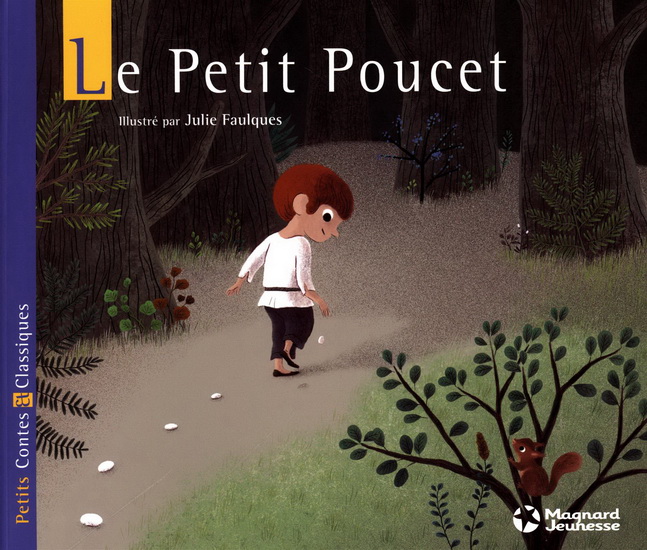 Métaheuristiques
Introduction
Recuit Simulé
Recherche avec Tabou
Algorithmes Génétiques
Louis-Martin Rousseau
Bureau : A520.21 Tel.: #4569
louis-martin.rousseau@polymtl.ca
Recherche avec tabous (RT)
Métaheuristique qui contrôle et guide une heuristique interne de recherche locale adaptée au problème à résoudre pour lui permettre de transcender les optima locaux

Inspirée de l’intelligence artificielle (mémoire)

Glover (1986) 

Indépendamment, Hansen (1986)
18
RT : principes de base
Poursuivre la recherche même s’il y a une dégradation de la valeur de la fonction-objectif
risque de cycler









Solution : 
mémoriser le cheminement récent de la recherche 
interdire le retour vers des solutions déjà visitées (tabous)
solution initiale
minimum local
minimum global
19
RT : mécanismes de tabous
Mémoire à court terme du processus de recherche
Possibilités :
liste des t dernières solutions visitées
peu utilisé
assez coûteux

liste des t dernières transformations effectuées et on interdit la transformation inverse
type de tabou le plus fréquent

liste des caractéristiques des t dernières solutions ou transformations
(par exemple duré total, charge du camion pour le VRP)
moins fréquent
peut être très efficace
20
RT : exemples de tabous
PVC avec voisinage de type 2-opt
2-opt constitue l’heuristique interne de l’algorithme de RT
transformations : retirer les arêtes (i, k) et (j, l) et les remplacer par (i, j) et (k, l)








tabous possibles :
interdire les tournées elles-mêmes
interdire la transformation inverse : 	 [(i, j), (k, l)] → [(i, k), (j, l)]
interdire toute transformation impliquant (i, j) ou (k, l)
i
j
i
j
l
k
l
k
21
RT : algorithme générique
Soit le problème de minimiser F(x) pour x  X
Posons
	x		solution courante
	x*	meilleure solution rencontrée
	T	liste des tabous
	N(x)	voisinage de x
	N(x)	voisinage non tabou de x
Initialiser
Choisir une solution initiale x0  X.
Poser x* = x0, x = x0 et T = .
Tant que critère d’arrêt pas satisfait, faire
Déterminer x’  N(x) tel que F(x’) = min F(x’’), x’’  N(x). Poser x = x’.
Si F(x) < F(x*), alors poser x* = x. 
Mettre à jour T.
22
RT : critère d’aspiration
But de la mémoire tabou : empêcher de cycler
mais ils peuvent être trop forts :
solutions attrayantes sont interdites, et ce, même s’il n’y a pas de risque de cycler
peuvent faire stagner la recherche

Solution : critère d’aspiration (ou fonction d’aspiration)
mécanisme inverse qui permet de révoquer le statut TABOU d’une transformation si
elle donne une solution intéressante
elle n’introduit pas de risque de cycler 

Possibilités :
révoquer le tabou si cela améliore la meilleure solution rencontrée
règle absolue : si pas de risque de cycler, ignorer le tabou
23
RT : critères d’arrêt
Critères d’arrêt les plus courants :
dès que la solution optimale est obtenue (si connue) ou une solution ayant une valeur prédéterminée
après un certain nombre d’itérations (ou un certain temps de calcul)
après un certain nombre d’itérations sans amélioration de la meilleure solution x*
24
RT probabiliste
Dans la version standard de la RT la fonction F doit être évaluée pour chaque voisin de la solution courante x 
peut être très coûteux

Solution considérer un sous-ensemble N’(x)  N(x) choisi aléatoirement et choisir la prochaine solution dans N’(x)

Avantages 
plus rapide
échantillon aléatoire : propriété anti-cyclage qui complète la liste des tabous

Désavantages
 on peut manquer de bonnes solutions, voir même l’optimum
25
RT : intensification
Idée
intensifier l’effort de recherche dans une région de X qui paraît prometteuse
Comment ?
on arrête périodiquement le processus de recherche pour effectuer une phase d’intensification d’une durée limitée
notions de fréquence d’apparition de certaines caractéristiques
fixer les bonnes caractéristiques des solutions
biaiser la fonction F pour favoriser certains types de solutions
augmenter la taille de l’échantillon (RT probabiliste)
Augmenter la taille des voisinages avec des opérateurs différents
26
RT : diversification
Idée: diversifier la recherche lorsque le processus de recherche tend à rester dans une portion restreinte de X

But : rediriger le processus de recherche vers d’autres régions de X, peu ou pas explorées jusque là

Comment:
notions de fréquence d’apparition de certaines caractéristiques
redémarrages  
effectuer certaines transformations peu fréquentes et redémarrer le processus normal à partir de cette nouvelle solution
diversification continue
pénaliser transformations/caractéristiques fréquentes
favoriser transformations/caractéristiques rares
27
RT : gestion dynamique des tabous
Listes traditionnelles
circulaires (FIFO)
de longueur fixe

Désavantages
listes de longueur fixe n’empêche pas toujours les cycles
bonne longueur : pas facile à déterminer

Autres méthodes de gestion des tabous
faire varier la longueur des listes en cours d’exploration
étiquettes tabou aléatoires
durée aléatoire tirée entre [Tmin, Tmax] à chaque transformation
liste fixe mais on tire aléatoirement la longueur active de la liste indiquant quels tabous seront  maintenus
28
RT : évaluation du voisinage
Dans certains problèmes, la fonction F est très difficile à évaluer (ou très coûteuse)
évaluation devient prohibitive

Solution
utiliser une approximation de F pour évaluer le voisinage de x
on ne calculera la vraie valeur de F que pour une transformation choisie ou petit sous-ensemble de candidats prometteurs 

Si la plupart des voisins d’une solution ont la même valeur de F, comment en choisir un ?
utiliser une fonction objectif auxiliaire qui mesurera un autre attribut désirable d’une solution
29
RT : modélisation efficace et gestion des contraintes
Contraintes du problème
pas toujours possible de tenir compte de toutes les contraintes lors de la définition de X et de N(x)
voisinages difficiles à construire, recherche irrégulière
	→ mauvais résultats

Solution : relaxer certaines contraintes
voisinages plus simples → recherche plus efficace
ajouter à la fonction F un terme qui permet de pénaliser la violation de la contrainte
			F(x) + (violation de la contrainte si X)
où  : poids de la pénalité

choix de 
souvent ajusté automatiquement par l’algorithme
augmenté si beaucoup de violations
diminué si peu (ou pas) de violations
30
RT : conclusion
RT est une approche qui repose sur des concepts simples à la base

développer un algorithme de RT efficace n’est pas trivial
quantité de composantes
flexibilité disponible pour les adapter

éléments critiques
calibration des paramètres
modélisation du problème 
choix de X
choix de N(x) = choix de l’heuristique interne
31
Outils de Recherche Opérationnelle en Génie - MTH 8414
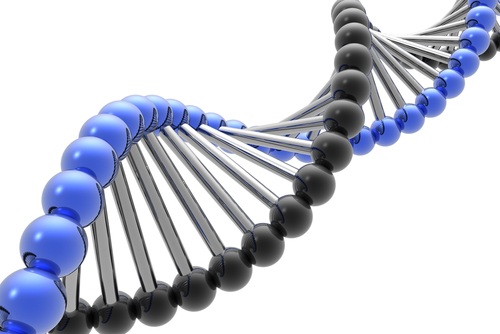 Métaheuristiques
Introduction
Recuit Simulé
Recherche avec Tabou
Algorithmes Génétiques
Louis-Martin Rousseau
Bureau : A520.21 Tel.: #4569
louis-martin.rousseau@polymtl.ca
Algorithmes génétiques (AG)
Fogel et al. (1966)

Inspirés des processus de sélection naturelle et évolution des espèces (Darwin)

Principes de base 
sélection
reproduction
mutation

Différents du RS et de la recherche avec tabous
AG explorent X en analysant un groupe de solutions (population) et pas une solution unique
33
Algorithmes génétiques (AG)
Idée de base
combiner des solutions (parents) pour générer de nouvelles solutions (enfants) 
avec les bonnes caractéristiques des parents 
exempts de leurs mauvaises caractéristiques

Processus itératif
une génération = une itération
à chaque génération, la population courante est transformée à l’aide d’opérateurs génétiques
sélection 
choix aléatoire des paires de parents qui se reproduiront
reproduction 
2 parents sont combinés → 2 enfants
mutation
altération aléatoire des enfants (faible probabilité)
enfants mutés = nouvelle population
34
Algorithmes génétiques (AG)
Algorithme AG

Trouver une population initiale

Tant que le nombre maximum d’itérations n’est pas atteint:
sélection des parents
reproduction
mutation

et on garde en mémoire la meilleure solution rencontrée.
35
Algorithmes génétiques (AG)
Illustration des opérateurs 
(optimisation d’une fonction, n variables 0-1)

Sélection
2 solutions → 2 vecteurs de variables binaires
		A = (0 0 1 1 0 1 1 0 1 0)
		B = (1 0 0 1 1 0 1 0 0 1)
Reproduction (crossover à un point)
une coupure choisie aléatoirement
36
Algorithmes génétiques (AG)
Illustration des opérateurs 
(optimisation d’une fonction, n variables 0-1)

Sélection
2 solutions → 2 vecteurs de variables binaires
		A = (0 0 1 1 0 1 1 0 1 0)
		B = (1 0 0 1 1 0 1 0 0 1)
Reproduction (crossover à un point)
une coupure choisie aléatoirement
37
Algorithmes génétiques (AG)
Illustration des opérateurs 
(optimisation d’une fonction, n variables 0-1)

Sélection
2 solutions → 2 vecteurs de variables binaires
		A = (0 0 1 1 0 1 1 0 1 0)
		B = (1 0 0 1 1 0 1 0 0 1)
Reproduction (crossover à un point)
une coupure choisie aléatoirement
enfant 1 = (0 0 1 1 1 0 1 0 0 1)
enfant 2 = (1 0 0 1 0 1 1 0 1 0)

Mutation: inverser la valeur d’une variable tirée au hasard
	Exemple :    	enfant 1 : aucun changement
				enfant 2 : inverser la 3e variable  (1 0 1 1 0 1 1 0 1 0)
38
Algorithmes génétiques (AG)
Illustration des opérateurs 
(optimisation d’une fonction, n variables 0-1)

Sélection
2 solutions → 2 vecteurs de variables binaires
		A = (0 0 1 1 0 1 1 0 1 0)
		B = (1 0 0 1 1 0 1 0 0 1)
Reproduction (crossover à un point)
deux coupures choisies aléatoirement
39
Algorithmes génétiques (AG)
Illustration des opérateurs 
(optimisation d’une fonction, n variables 0-1)

Sélection
2 solutions → 2 vecteurs de variables binaires
		A = (0 0 1 1 0 1 1 0 1 0)
		B = (1 0 0 1 1 0 1 0 0 1)
Reproduction (crossover à un point)
deux coupures choisies aléatoirement
40
Algorithmes génétiques (AG)
À l’origine…
milieu très dogmatique 
solutions toujours représentées en vecteurs booléens (0 1 0 1 1 …)
toujours 2 enfants
crossovers standards (aléatoires) → 1 points, 2 points, …
mutation toujours présente
résultats plutôt médiocres si on suit aveuglément le dogme
coûteux en temps de calcul (population)
problèmes de convergence prématurée vers des populations où tous les individus sont identiques
41
Algorithmes génétiques (AG)
Difficultés avec AG standards
représenter la solution en vecteurs booléens
pas approprié pour le PVC  
exemple : tournée sur 8 villes
comment définir un crossover ayant du sens ?
comment les combiner ? crossover 1 point ?
			x1 = (1 2 3 4 5 6 7 8)
			x2 = (1 5 7 4 3 8 6 2)
2 enfants:
			xA = (1 2 3 4 3 8 6 2)
			xB = (1 5 7 4 5 6 7 8)
problème : xA  et xB ne sont pas des solutions admissibles 
	
définir un bon crossover = bien modéliser le problème
difficile, ne peut pas être laissé au hasard
42
Résumé : vue d’ensemble de RS, AG et RT
1.  Construction : RS, AG et RT
AG
2.  Recombinaison : AG
RS
3.  Modification aléatoire : RS et AG
RT
4.  Amélioration : RT
5.  Mise-à-jour de la mémoire : AG et RT
6.  Mise-à-jour des paramètres : RS et RT
Non
Terminé?
Oui
Fin
43
Résumé : Vue d’ensemble de RS, AG et RT
44